Seminár 
Verejná kontrola nemocníc
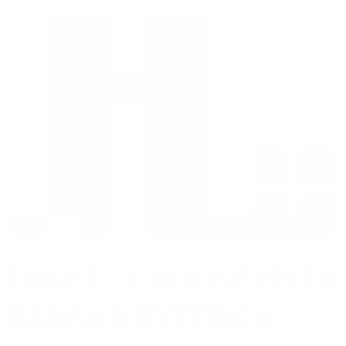 Fakultná nemocnica s poliklinikou F. D Roosevelta Banská Bystrica
Transparentnosť
Transparentnosť označuje v politike požiadavku na priehľadné a verejne prístupné konanie zo strany štátu.
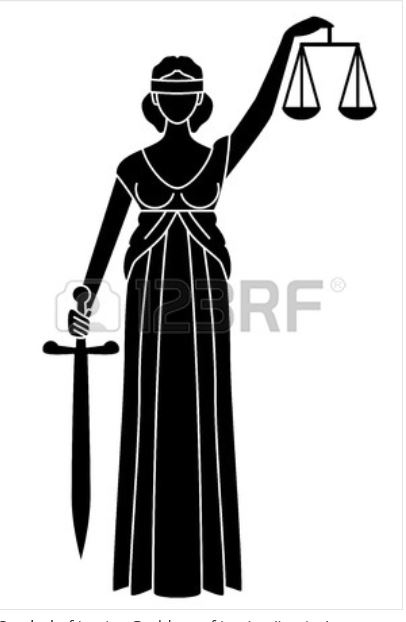 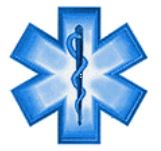 Spravodlivosť, láska a ...
Projekt otvorená nemocnica
Vznikol na IZP v roku 2013
Tlačová konferencia
Otvorenosť
 
Interná 
Externá
Procesy
Financie
Personalistika
Otvorená nemocnica
http://www.fnspfdr.sk/index.php
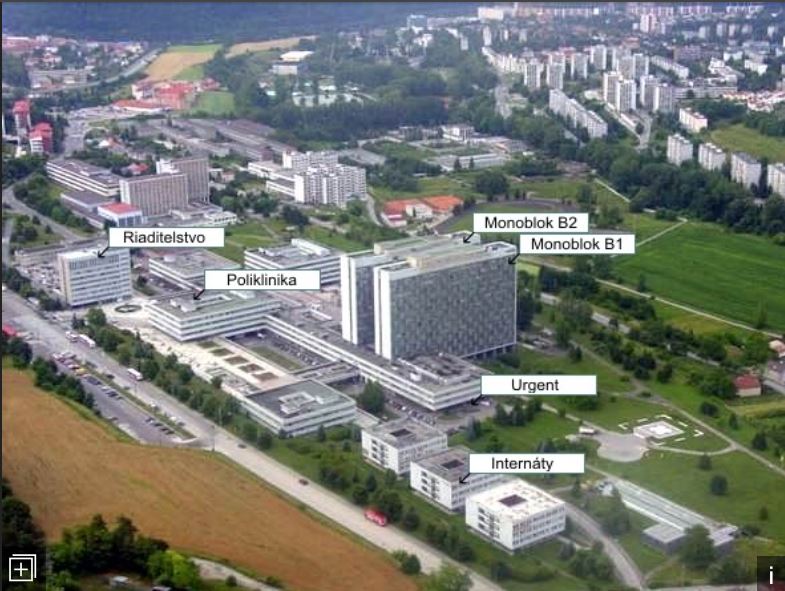 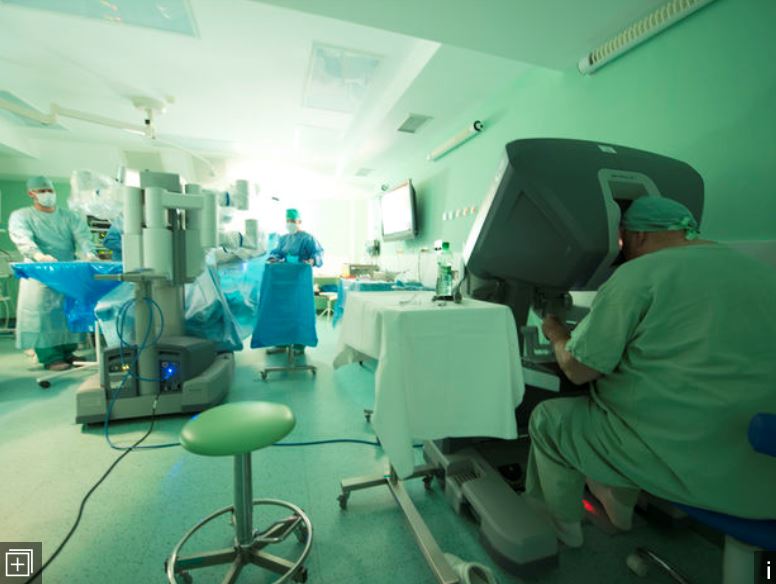 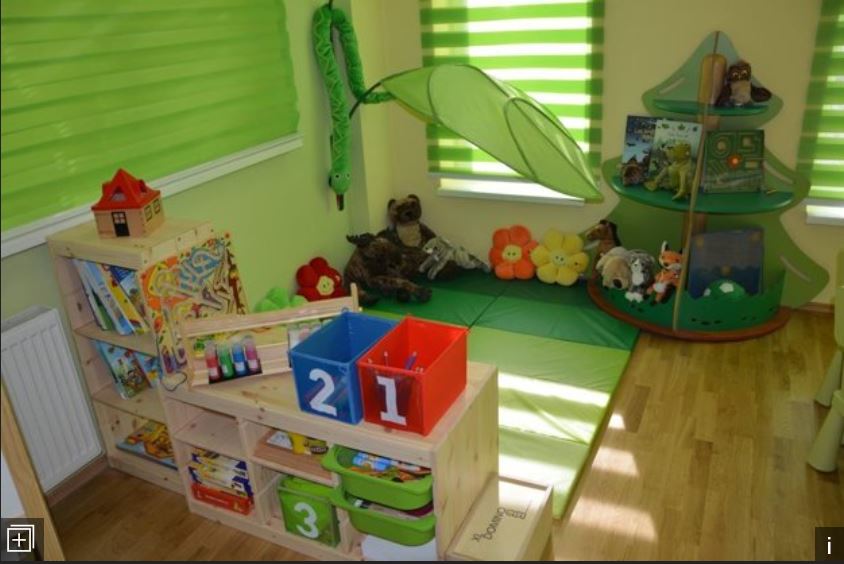 Interná otvorenosť
Procesy

Účasť zástupcov zamestnancov na OP
QPR  http://intranet.nspbb.local/ 
Objednávanie operačných výkonov
Informácie pre oddelenia o ich splnených cieľoch
..\Ekonomické oddelenie\Mesačné hlásenia\2016\11 2016\2016_11_13pac prepust xls.xlsx
Interná otvorenosť
Financie
Vnútropodnik rozúčtováva všetky náklady
    ..\Ekonomické oddelenie\Mesačné hlásenia\2016\09 2016\HV podla typu strediska 01-09-2016.xlsx
Informácie o hospodárení oddeleniam 
..\Ekonomické oddelenie\EO\ROZPOCET\2016\07 2016\URO7.xls
Interná otvorenosť
Personalistika
Etický kódex zamestnanca
Prijímanie zamestnancov
Náborový príspevok
Rovnaké pravidlá v službách pre zamestnancov
Motivačný systém – v procese 
Opakované výberové konania (primári)
Externá otvorenosť
Procesy
Cenník
Objednávanie pacientov na ambulantné vyšetrenie
Infocentrum na urgentnom príjme a v poliklinike
Externá otvorenosť
Financie
Zverejňovanie na internete
	odkaz na internet
Externá otvorenosť
Personalistika
Informácie zverejnené na stránke
	odkaz na internet
Poznámka na záver
Ak nebudeš mnoho očakávať, 
budú sa ti zdať aj malé veci veľkými. 


Platón
Ďakujem za pozornosť